NetRS: Cutting Response Latency in Distributed Key-Value Stores with In-Network Replica Selection
Yi Su, Dan Feng, Yu Hua, Zhan Shi, Tingwei Zhu
Huazhong University of Science and Technology
ICDCS 2018 - Vienna, Austria
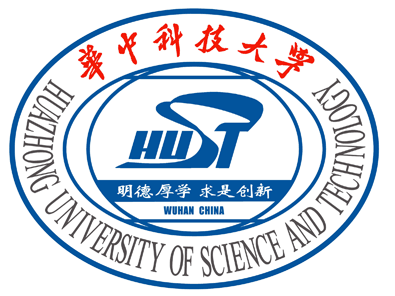 Outline
Background
Replica Selection Challenges
The Design of NetRS
Evaluation
Conclusion
2
What is NetRS?
NetRS is a hardware/software co-design framework that exploits


for

in distributed key-value stores.
NetRS could cut response latency by reducing the impact of


of servers.
Programmable Switches
Network Accelerators
Replica Selection
Performance Fluctuations
3
Distributed Key-Value Store
A critical building block for Web applications
Cassandra
Riak KV
Voldemort
Memcached
Couchbase
……
Target scenario
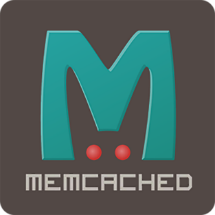 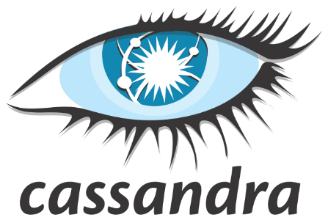 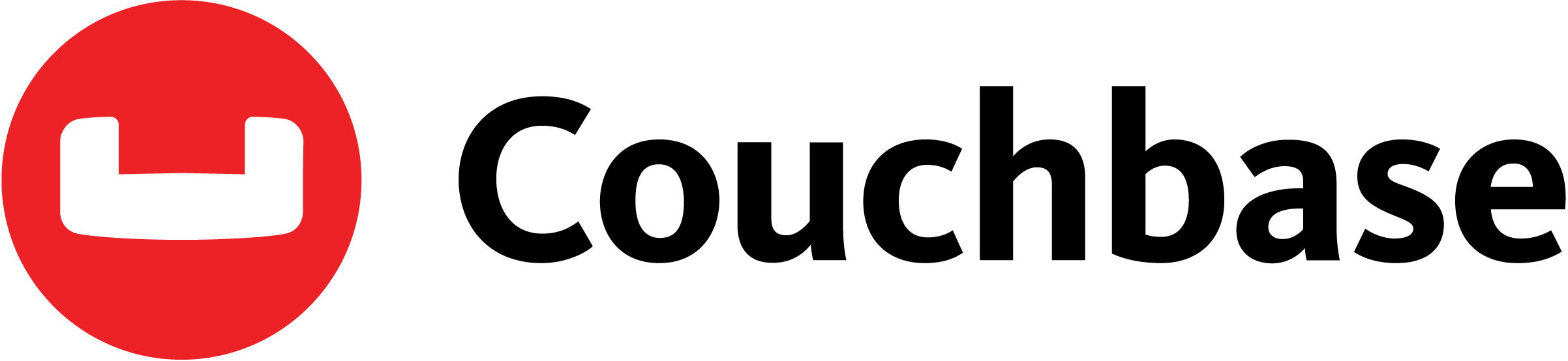 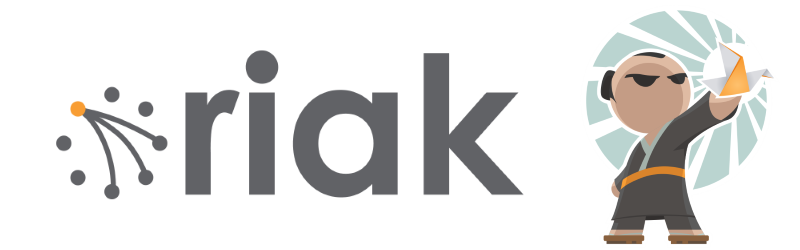 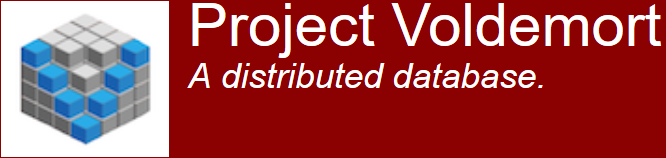 4
7ms
End-user Request
User-perceived Latency
Application Server
-------------------------
Storage Client
Interactive Web-based Applications
Storage Request
Storage Latency
1ms
1ms
1ms
1ms
1ms
1ms
7ms
1ms
Even Tail Latency Matters!!
5
Application Server
-------------------------
Storage Client
Interactive Web-based Applications
Storage Request
1ms
1ms
Storage Latency
1ms
1ms
1ms
1ms
1ms
Replica Server
1ms
7ms
4ms
Response Latency of Server
6
Outline
Background
Replica Selection Challenges
The Design of NetRS
Evaluation
Conclusion
7
Replica Selection Challenges
Inaccurate estimation of server status
Piggybacking server status in response packet
Avoid overheads of status synchronization
“Herd behavior” of clients
Distributed replica selection
Avoid latency penalties of cross-hosts coordination.
8
Inaccurate Estimation of Server Status
……
……
……
Storage Client
Replica Server
……
Response Latency
of Server
……
9
Replica Selection Challenges
Inaccurate estimation of server status
Piggybacking status in response packet
Avoid overheads of status synchronization
“Herd behavior” of clients
Distributed replica selection
Avoid latency penalties of cross-hosts coordination.
10
“Herd Behavior” of Clients
Herd Behavior
Load Oscillations
……
Storage Client
Replica Server
……
2ms
1ms
7ms
4ms
7ms
Response Latency
 of Server
11
Replica Selection Node (RSNode)
Storage Client
……
RSNode
Replica Server
……
Who runs as RSNode?
12
Host-based RSNode
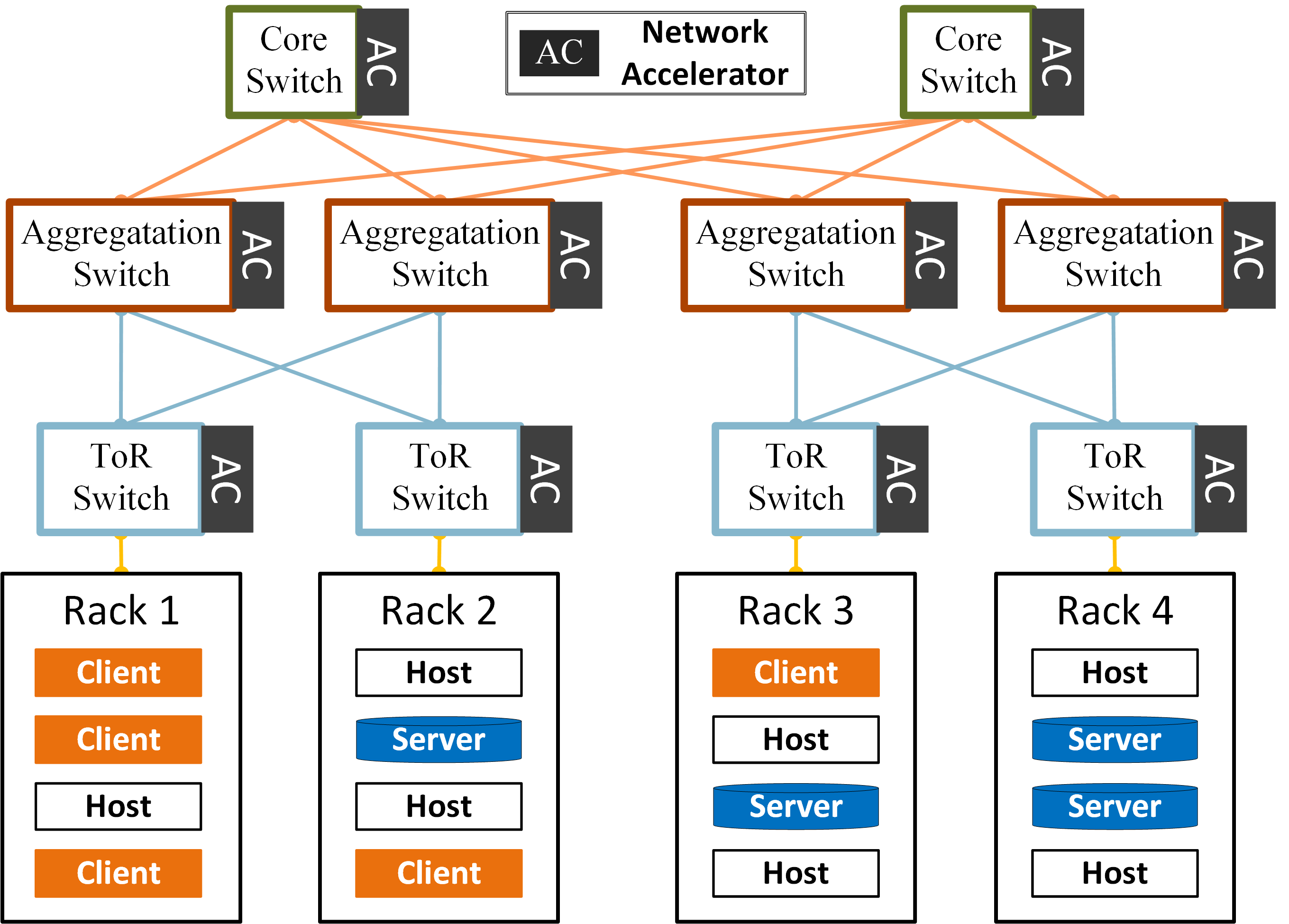 13
Network-based RSNode
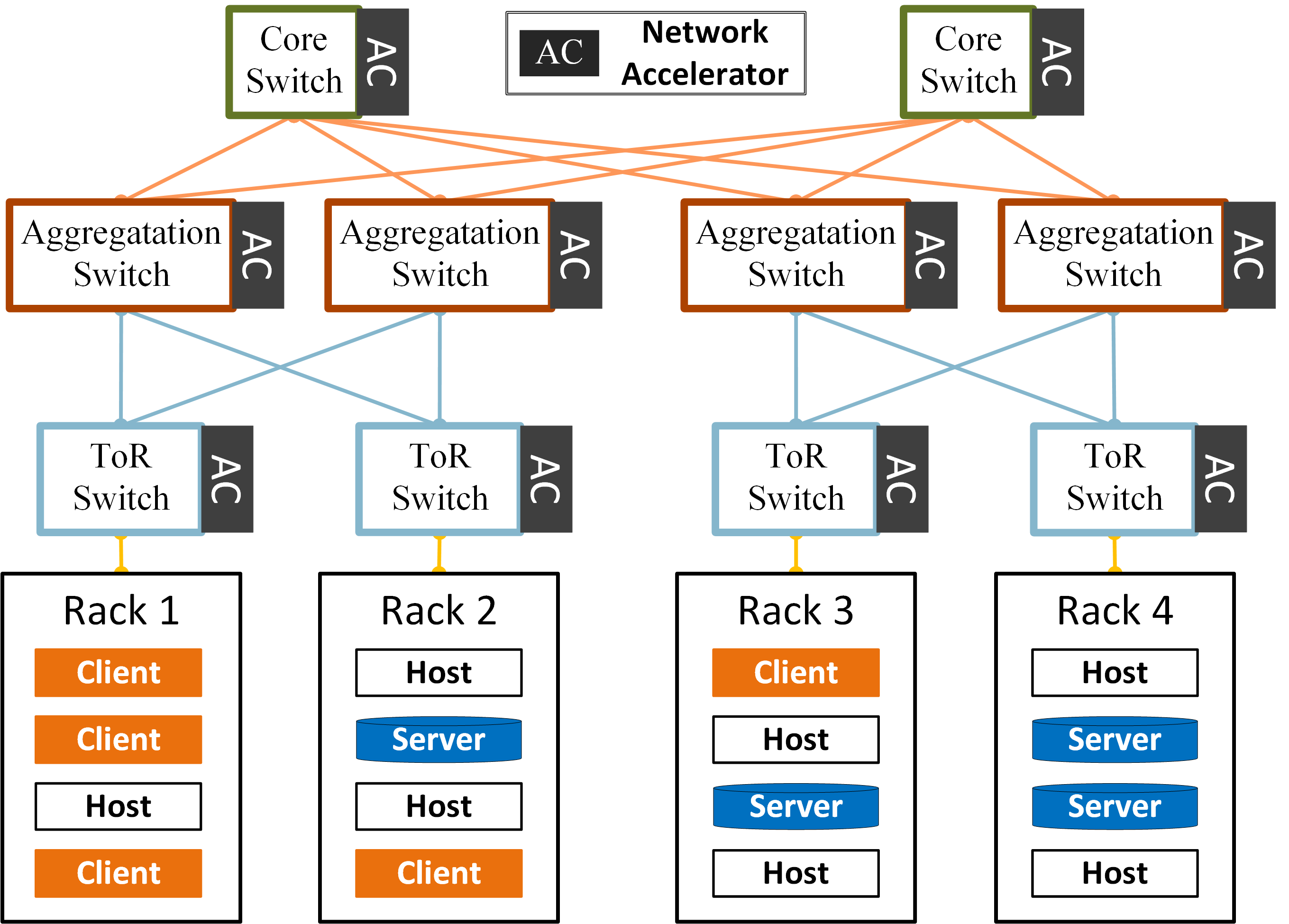 14
[1] S. Rizvi, et al., “Mayflower: Improving Distributed Filesystem Performance Through SDN/Filesystem Co-Design,” in IEEE ICDCS, 2016.
15
Outline
Background
Replica Selection Challenges
The Design of NetRS
Evaluation
Conclusion
16
3.1 RSNodes Placement
NetRS Challenges
HOW TO place RSNodes in a complex topology of datacenter network?

HOW TO set forwarding rules for NetRS packets?

HOW TO accommodate diverse algorithms of replica selection?
17
RSNodes Placement Optimization
?
?
?
?
?
?
?
?
?
?
18
RSNodes Placement Optimization
Optimization goals
Maximizing the recency of local status for an RSNode.
Minimizing the occurrence of “herd behavior”.
Optimization constraints
There should be only one RSNode for each request.
The utilization of a network device should be limited.
The total amount of extra hops to RSNodes that requests take should be limited.
Optimization method
We use Integer Linear Programming (ILP) to formalize the optimization problem.
19
RSNodes Placement Optimization
Traffic group
The granularity of RSNode allocation.
NetRS controller
A centralized controller.
Periodically updates the placement of RSNodes.
NetRS monitor
Match-action rules (counters).
Only on ToR switches.
Collect traffic statistics.
20
3.2 NetRS Forwarding Rules
NetRS Challenges
HOW TO place RSNodes in a complex topology of datacenter network?

HOW TO set forwarding rules for NetRS packets?

HOW TO accommodate diverse algorithms of replica selection?
21
Forwarding Rules
Keep things in network
RSNodes placement should be agnostic to end-hosts.
Support dynamically enabling/disabling NetRS
Clients can select replicas for requests when exceptions (e.g. failure of network device) occur.
Handle multiple paths problem
A request and its response should flow through the same RSNode.
22
Keep Things in Network
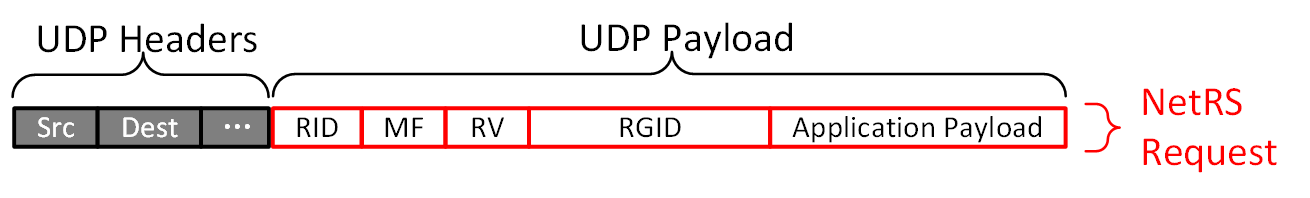 RSNode ID
Replica Group ID
Magic Field
Magic Field
A label shows the type of a packet.
RSNode ID
An ID indicates where the RSNode is located in the network topology.
Replica Group ID
An ID indicate the set of replica servers that can serve this request.
Clients ONLY need to set MF & RGID.
23
Keep Things in Network
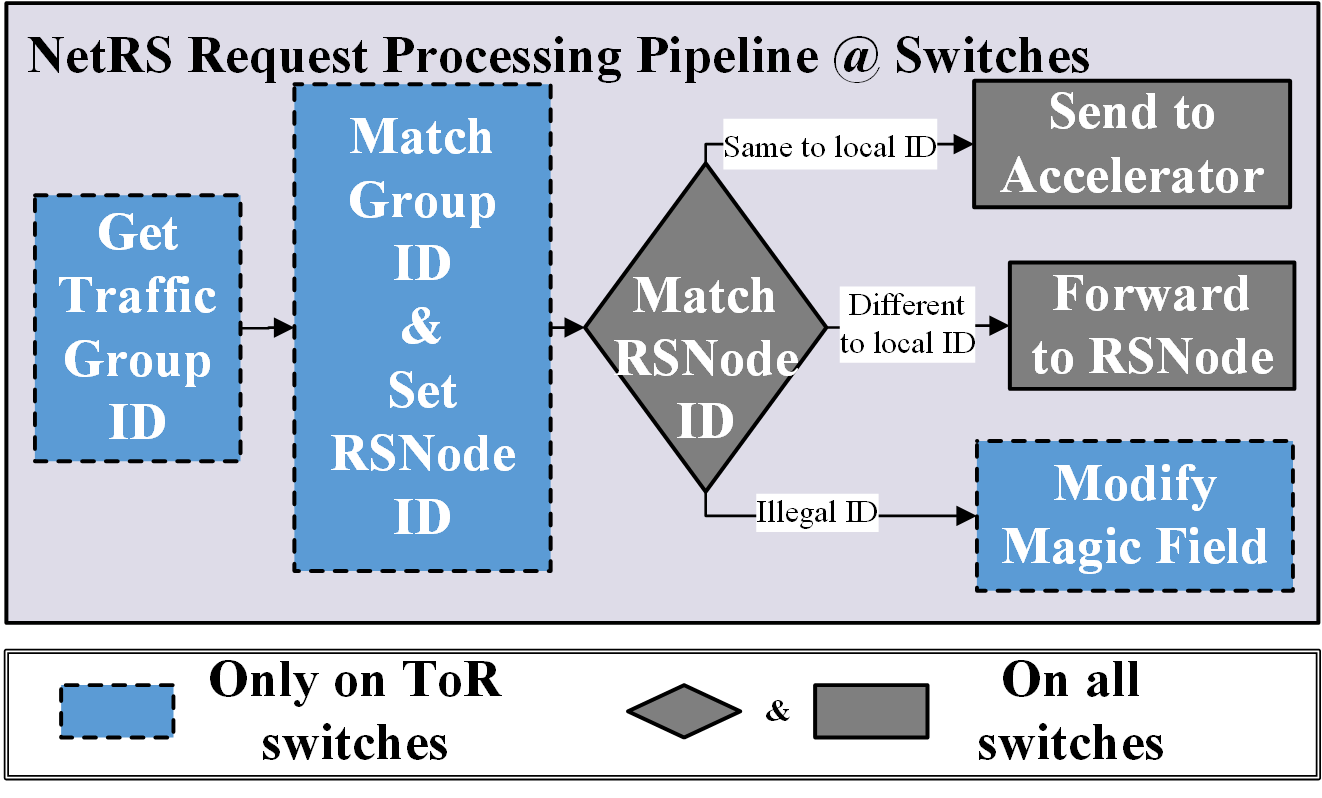 24
Enable/Disable NetRS
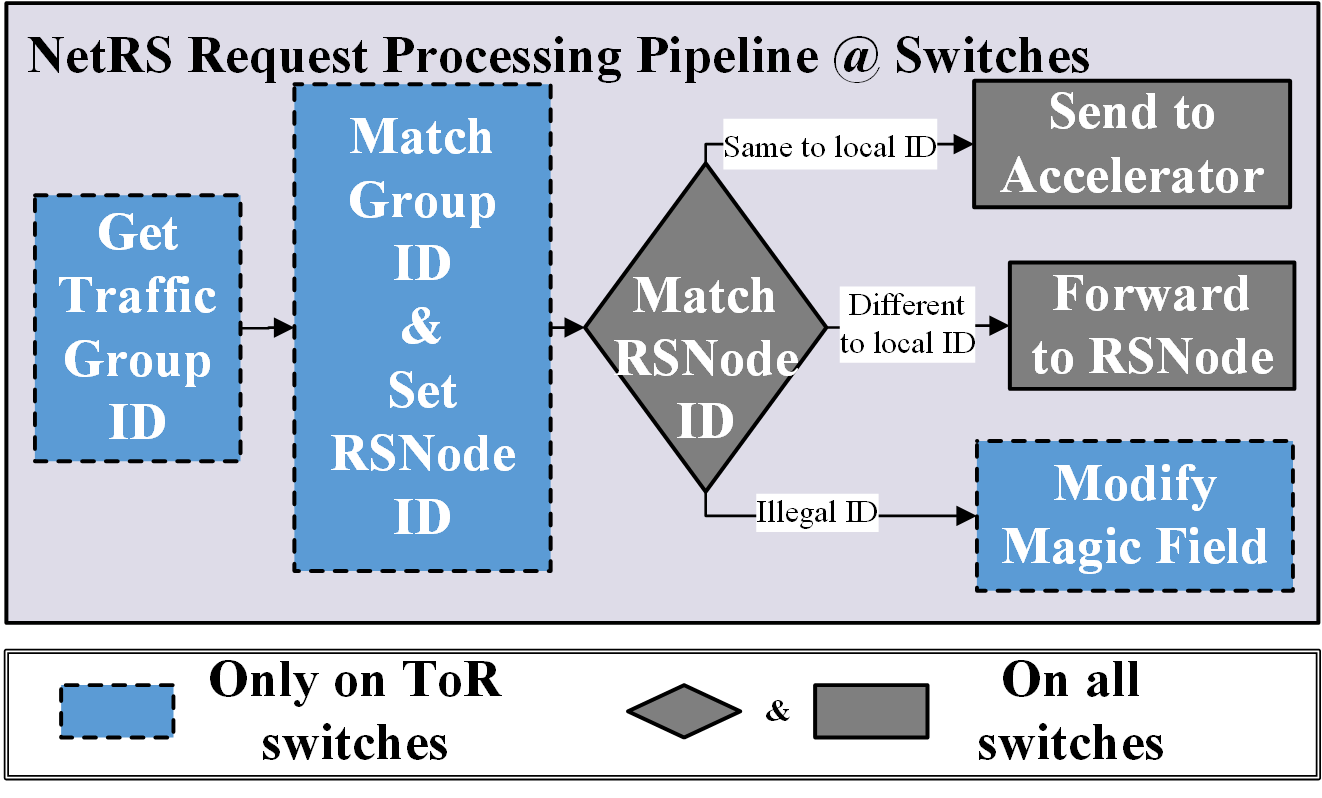 Set an Illegal RSNode ID
25
Handle Multiple Paths Problem
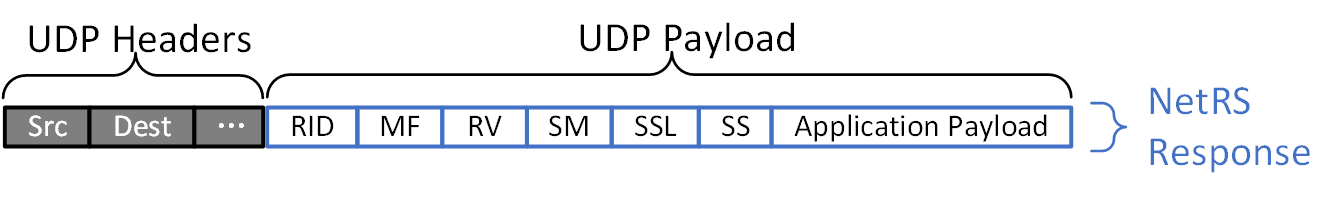 RSNode ID
Magic Field
26
3.3 Replica Selection Operator
NetRS Challenges
HOW TO place RSNodes in a complex topology of datacenter network?

HOW TO set forwarding rules for NetRS packets?

HOW TO accommodate diverse algorithms of replica selection?
27
Replica Selection Algorithm
Requirements of performing algorithms
RSNode should perform mathematical calculation for replica ranking.
RSNode should store the state data of a algorithm.
Collecting inputs of algorithm
NetRS protocol should provide flexible interfaces for RSNodes collecting necessary input data.
28
Perform Algorithms
29
Collect Algorithm Inputs
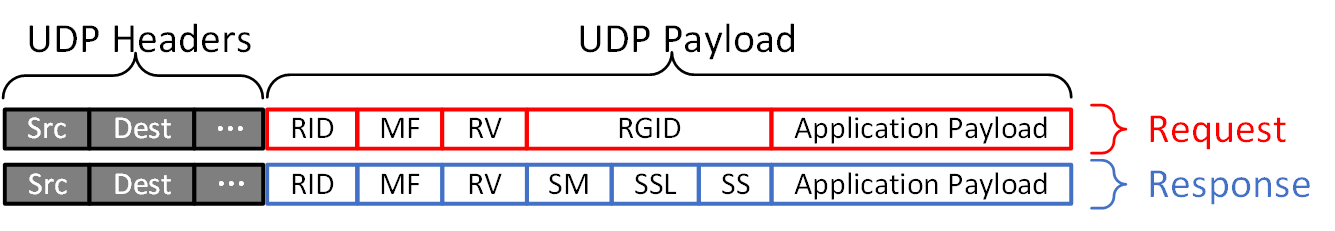 Retaining Value
Retaining Value
A value set by the RSNode for a request.
The response and its request get the same retaining value.
Potential usage (collect request-level data)
Timestamp of request sending as RV.
Request ID as RV.
30
Outline
Background
Replica Selection Challenges
The Design of NetRS
Evaluation
Conclusion
31
Evaluation
Simulation-based experiments
Use the simulator from C3[2] with our extension on network devices.
Simulation setup (default)
Network topology	  :	16-ary fat tree
Client/Server number	  :	500/100
Service time distribution :	bimodal distribution
Server Concurrency	  :	4
Replication factor	  :	3
[2] L. Suresh, et al., “C3:Cutting Tail Latency in Cloud Data Stores via Adaptive Replica Selection,” in USENIX NSDI, 2015.
32
Evaluation
Workload
Open-loop, Poisson arrival, Zipfian distribution (0.99).
6 million requests, 100 million keys, 200 workload generators.
Varied factors
Number of clients
Demand skewness of clients
Utilization of system
Service time of servers
33
Comparing Schemes
CliRS (ClientRS)
Clients work as RSNodes
CliRS-R95 (ClientRS with Redundancy)
Clients work as RSNodes + Redundant requests
NetRS-ToR
Network-based RSNodes + ToR-based placement
NetRS-ILP
Network-based RSNodes + ILP-based placement
34
Mean & Tail Response Latency
Lower
is 
Better
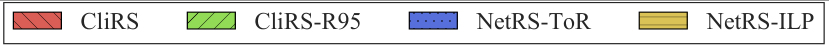 35
Mean & Tail Response Latency
Lower
is 
Better
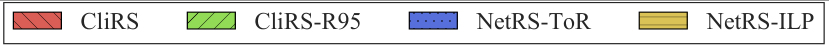 36
Conclusion
NetRS enables in-network replica selection using programmable network devices.
NetRS improves the replica selection in distributed key-value stores.
Makes RSNodes more accurately estimate server status.
Reduces the occurrence of “Herd Behavior”.
NetRS effectively cuts mean and tail response latency.
37
Thank You!
38